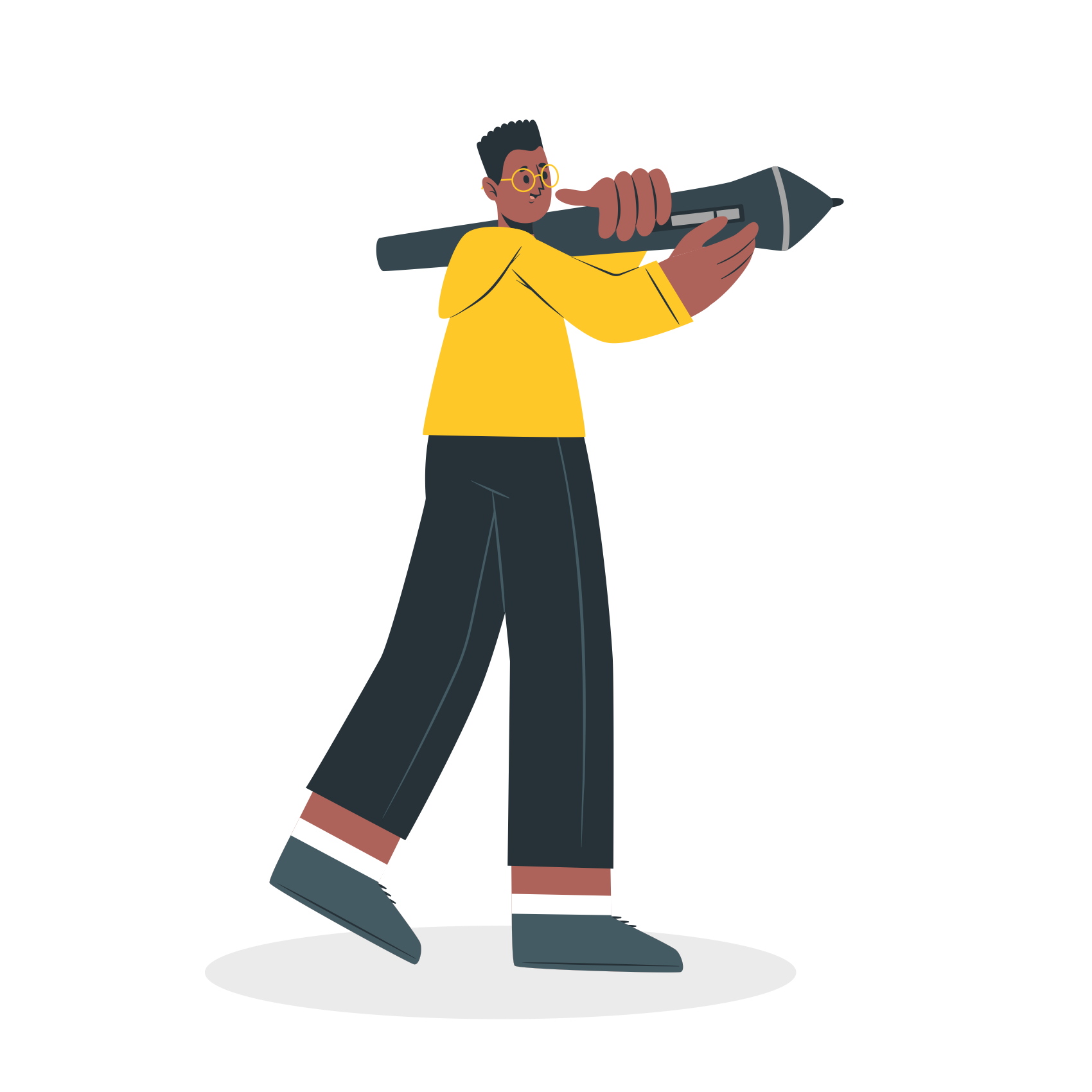 Skills,
Skills,
Skills.
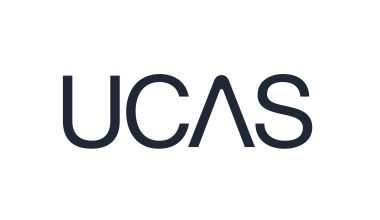 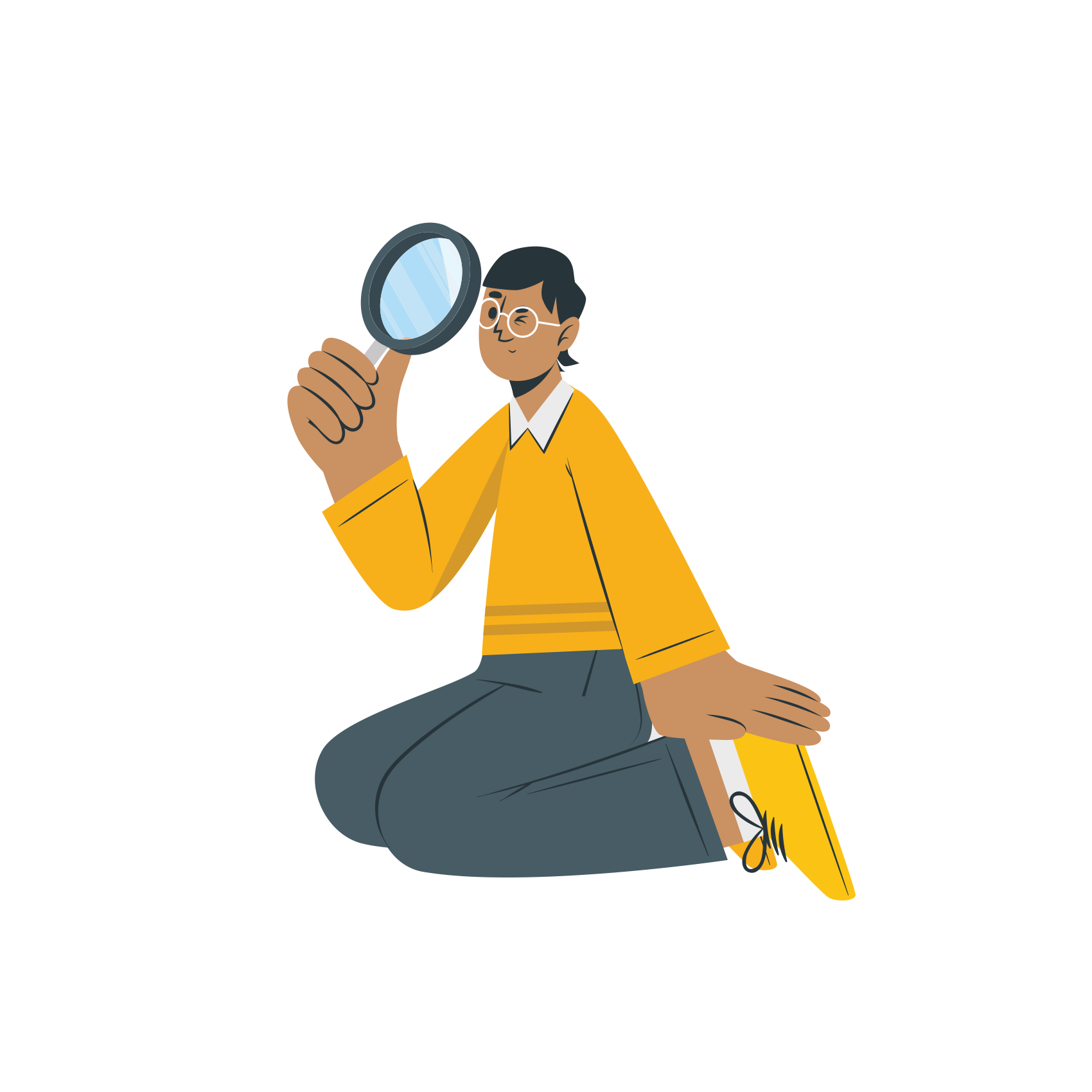 What does the wordskill mean?
Dictionary definition
‘Skill’
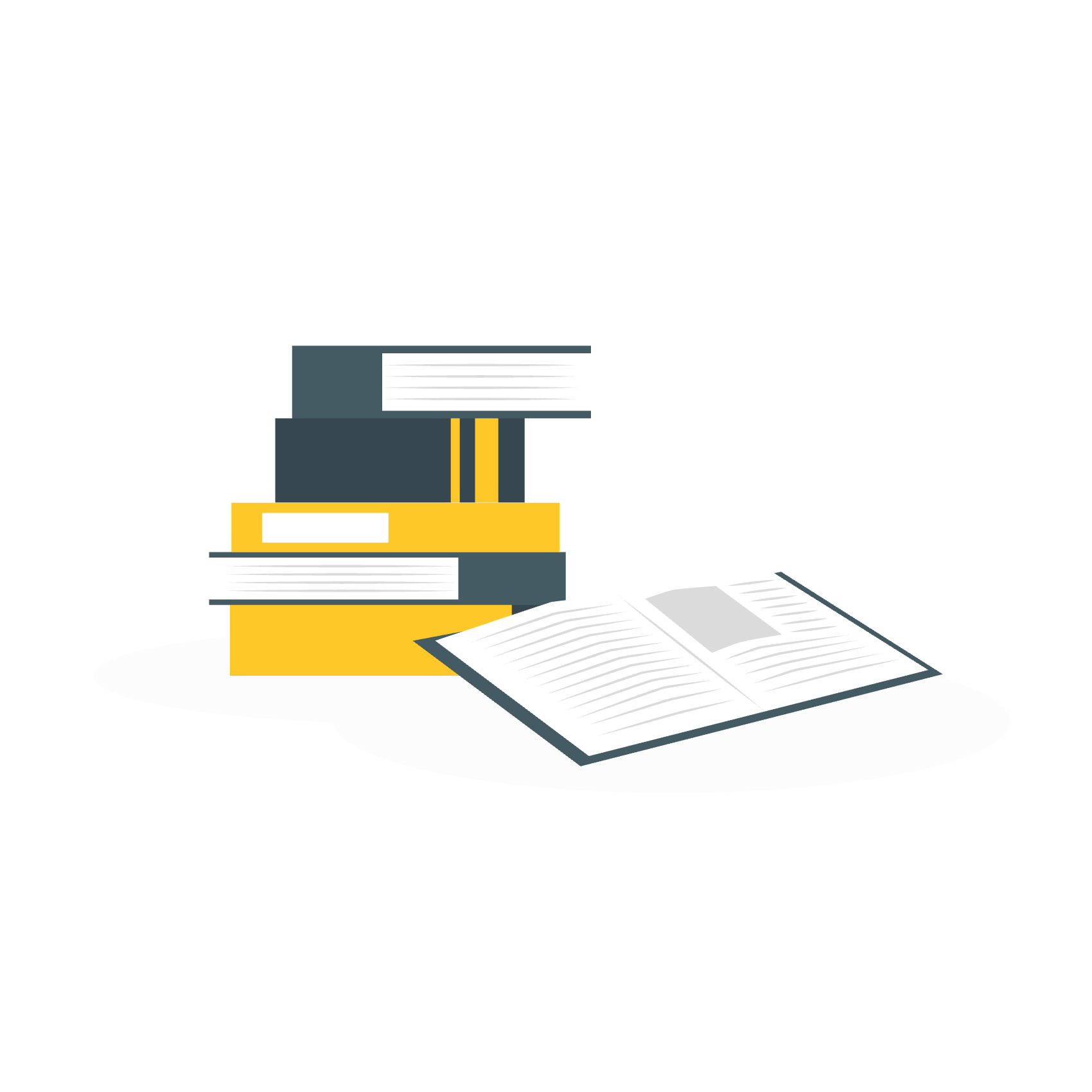 1. Oxford English dictionary: A particular ability or type of ability
2. Cambridge English dictionary: An ability to do an activity or job well, especially because you have practised it
3. Dictionary.com: The ability, coming from one's knowledge, practice, aptitude, etc., to do something well
4. American dictionary: A special ability to do something
A particular ability that you develop through training and experience and that is useful (in a job)
Skills categories
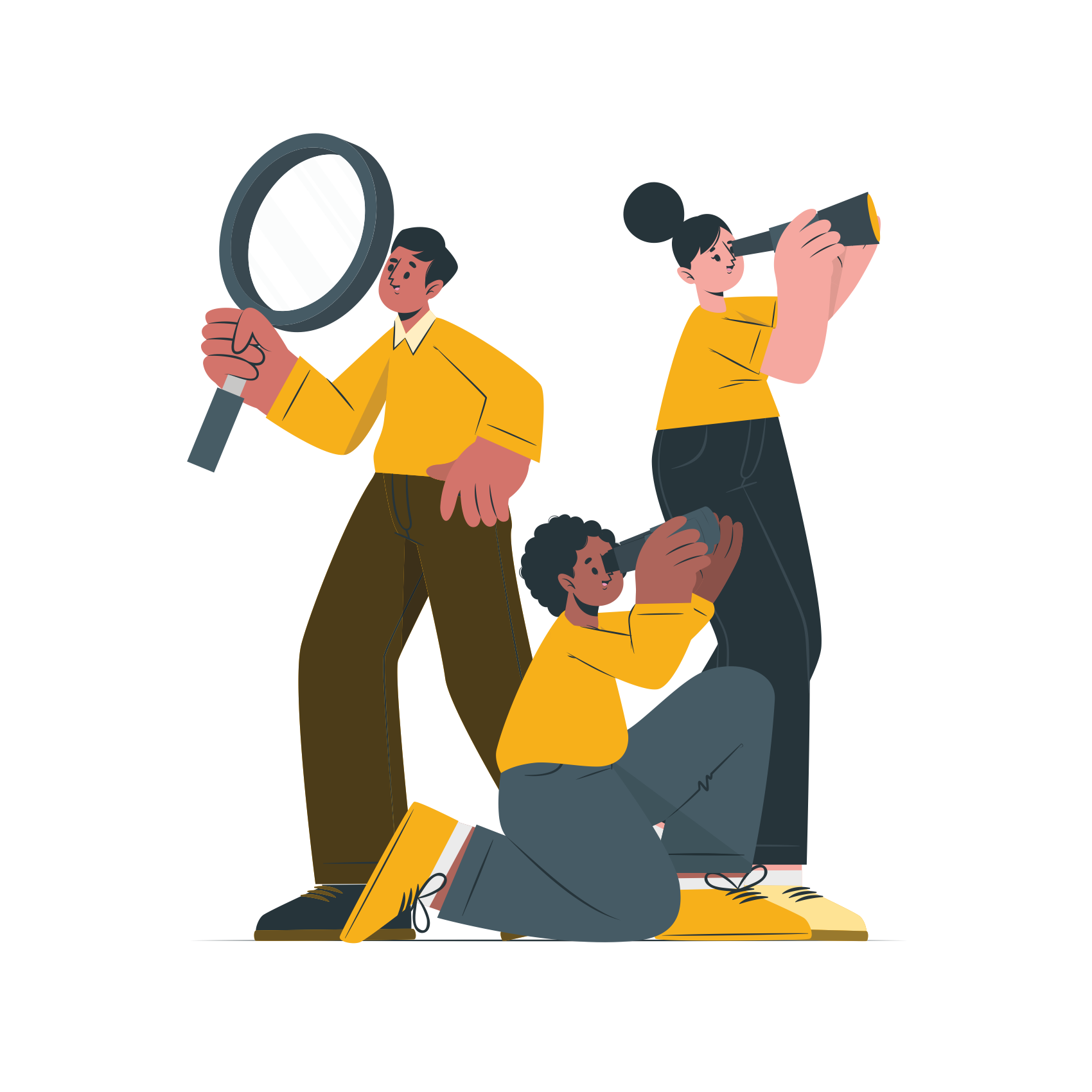 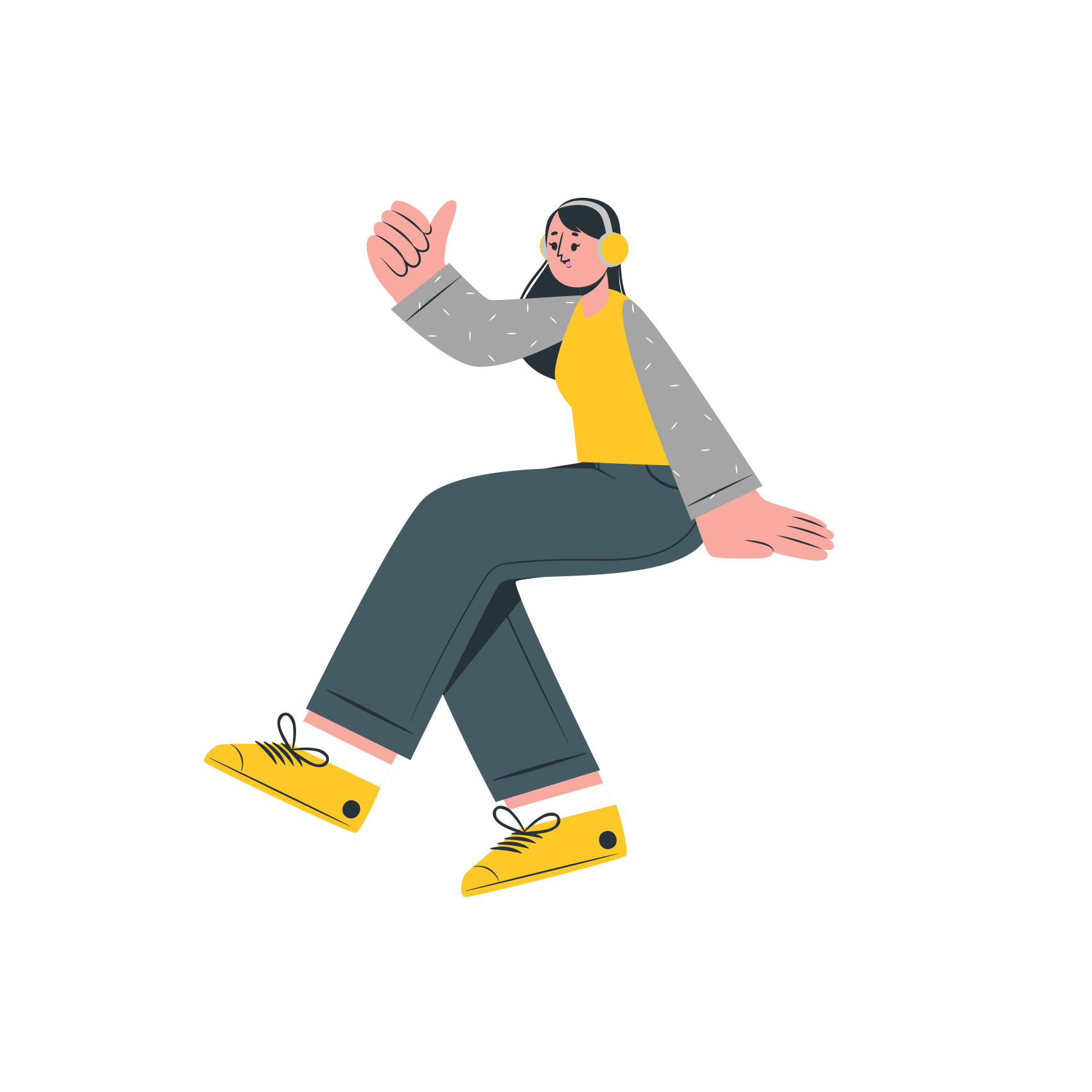 Skills examples
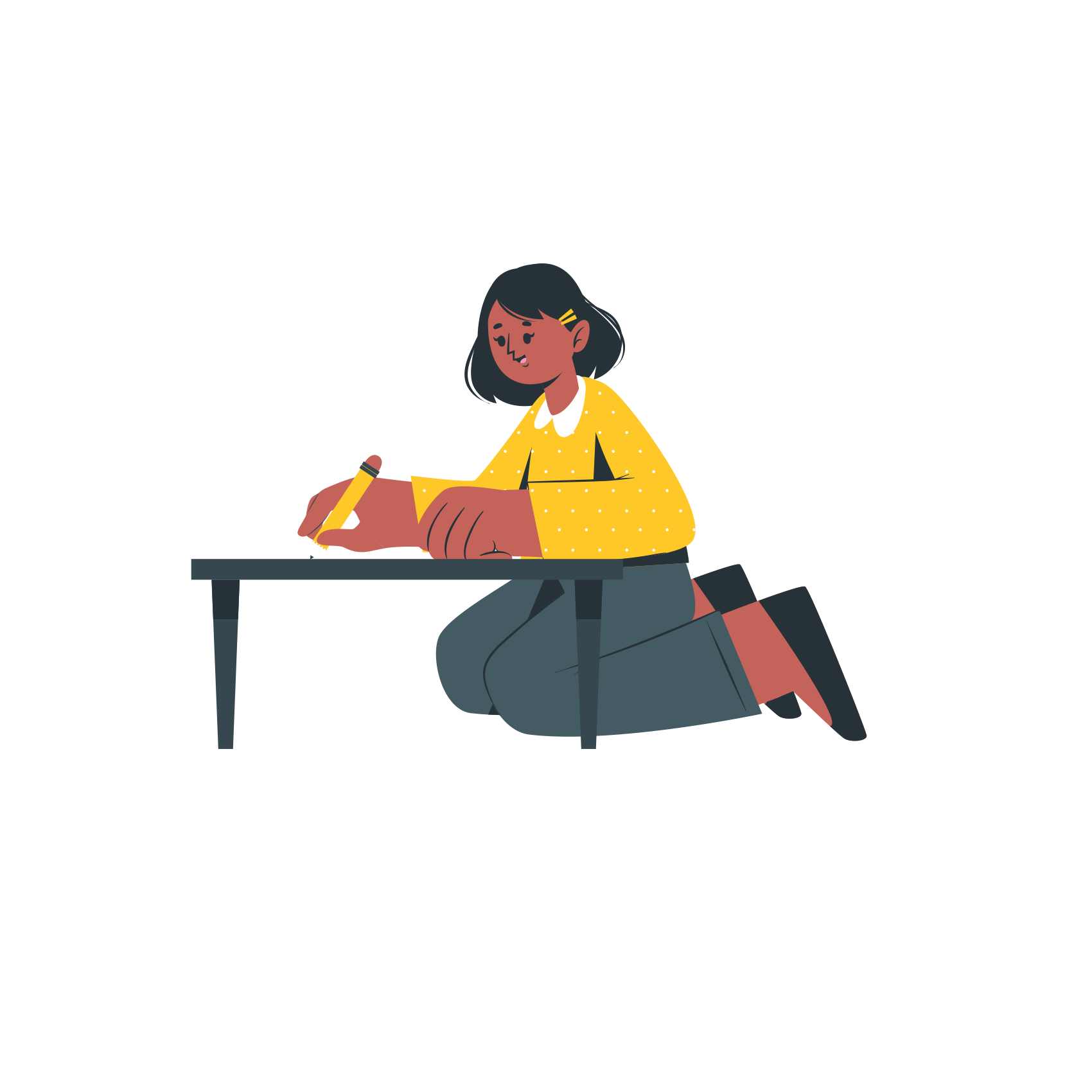 Skills bingo
All illustrations designed by Storyset on Freepik.com